الاختبار التراكمي الفصلان 1 ، 2
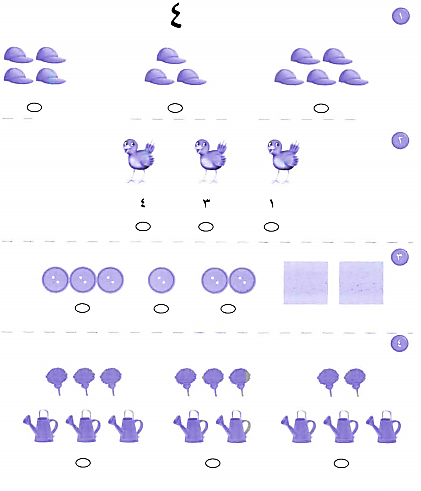 السابقة
التالية
1
الاختبار التراكمي الفصلان 1 ، 2
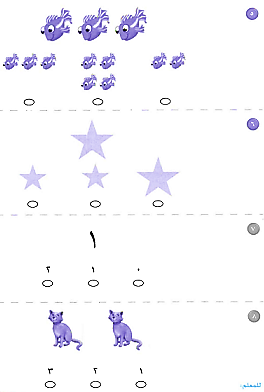 السابقة
التالية
1